CARIDAD
Brindando lo Mejor
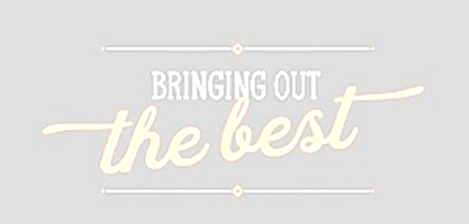 Objetivos
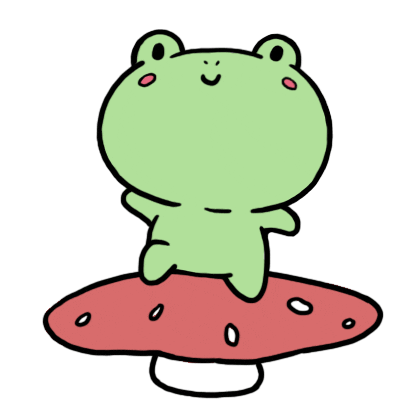 El estudiante…
Describirá la caridad con sus propias palabras.
Explicará ejemplos de caridad.
Explorará ideas acerca del apoyo a organizaciones de beneficencia.
CARIDAD es…
la ayuda o el apoyo dado a los necesitados
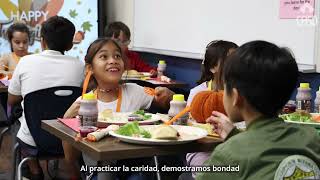 Insert CFISD Video
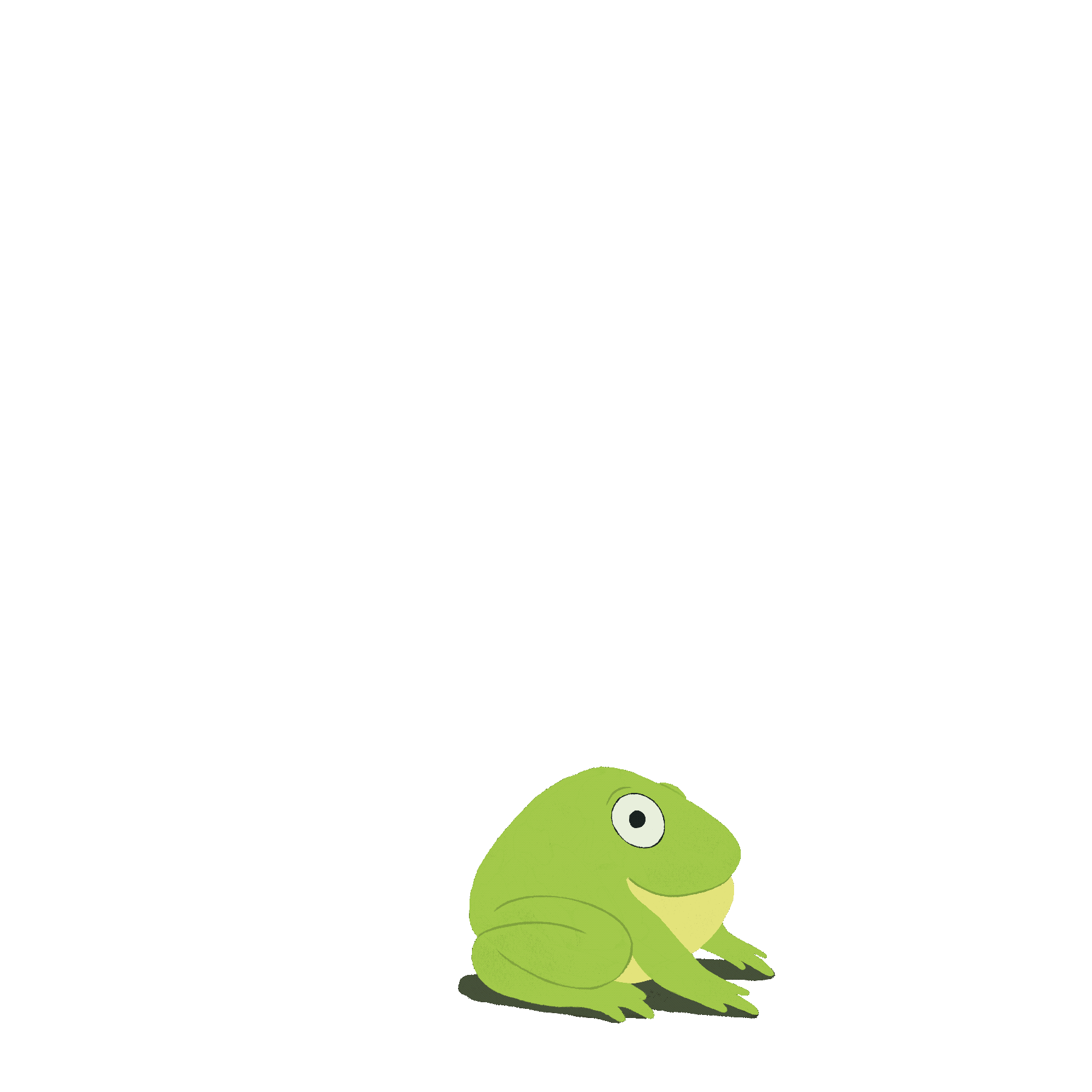 Ejemplos de caridad
Recolección de alimentos o juguetes
Donación de artículos
01
02
Evento organizado en el cual se recogen alimentos y juguetes donados para regalar a los necesitados.
Junta ropa o juguetes en buen estado que ya no uses para regalar.
Programas de alcance comunitario
Donación de monedas
03
04
Evento organizado en el cual los participantes donan monedas a una organización de beneficencia.
Son programas a nivel comunitario que fomentan el voluntariado.
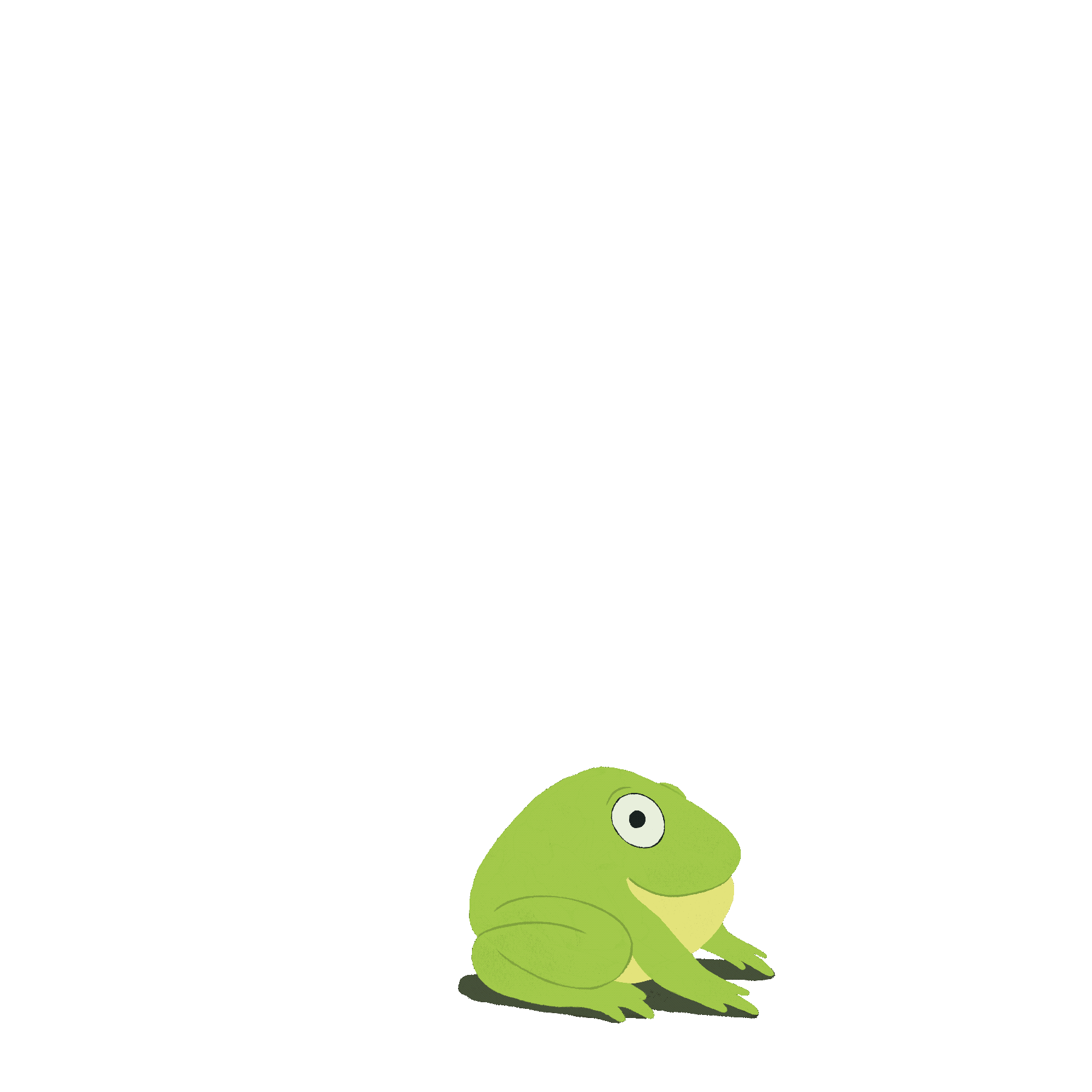 6 razones para ser caritativo
Ayuda a los necesitados
Te conecta con la comunidad
Valora la caridad
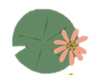 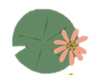 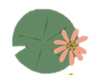 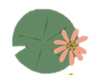 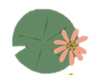 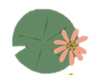 Te hace sentir bien
Refuerza los valores
Identifica intereses
Actividad para la clase
Con tus compañeros de clase, hagan una lista de ideas relacionadas con la caridad. ¿Cuáles serían algunas de las cosas que podrían hacer para ayudar a los necesitados?
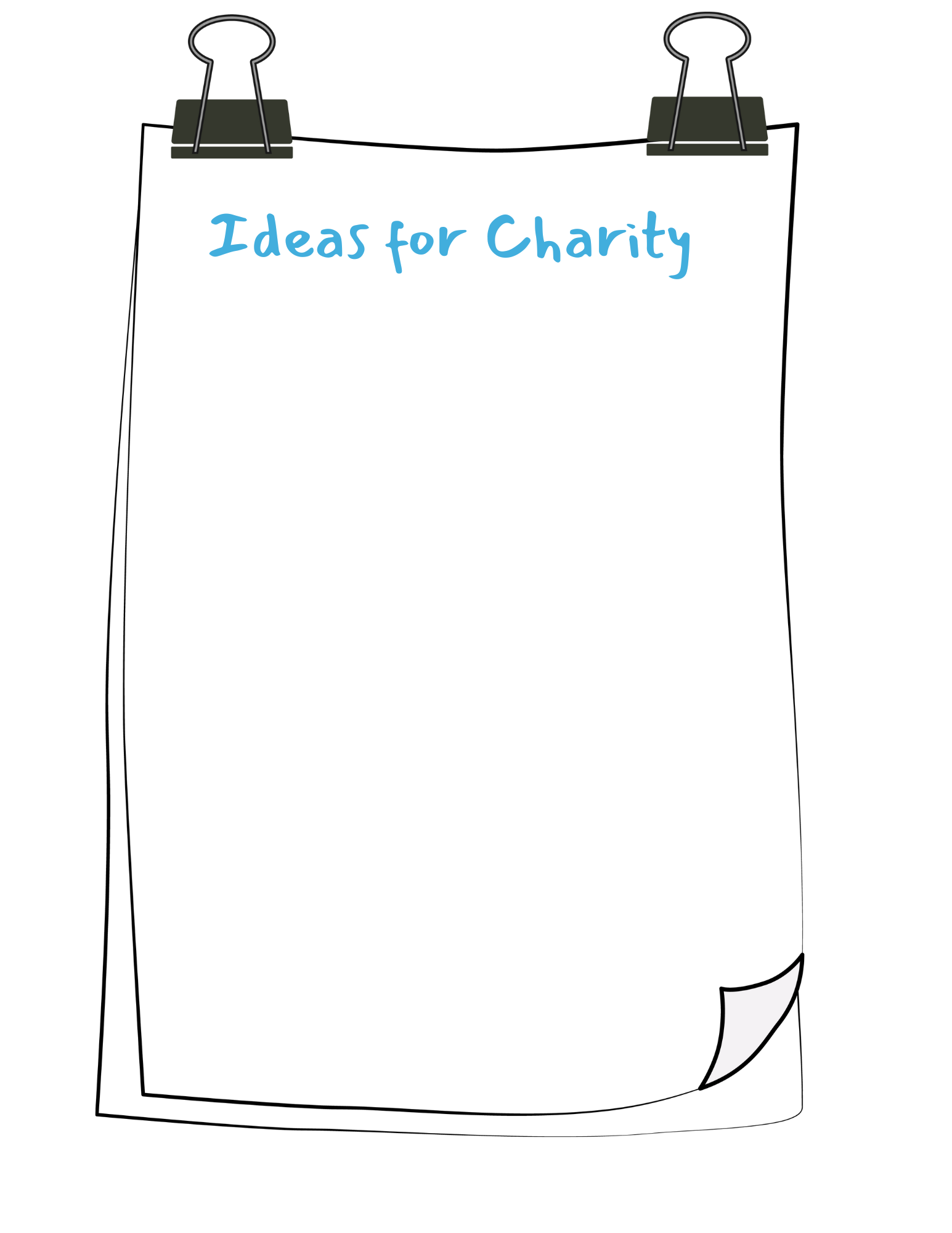 ¡Pensemos con originalidad!
Muchas veces pensamos en la caridad como dar cosas,  sin embargo, podemos dar de nosotros mismos ¡y eso no cuesta dinero!  Piensa en unas 10 cosas que puedas dar a los demás que NO cuesten dinero. 
¿Qué podrías dar y a quién podrías dárselo?
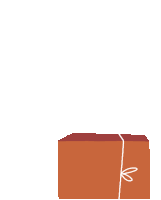 C - Contribuir a los demás                H - Ayudar a otros                         A - Asistir a otros                    R - Responder a los demás            I - Invertir en los demás                    T - Pensar en los demás                             Y - ¡Tú marcas la diferencia!
¿Qué otras cosas constituyen la CARIDAD?
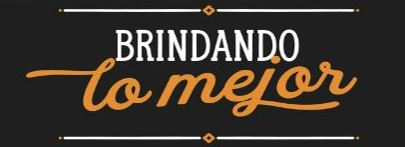 Actividad para la casa
Limpieza de primavera
Con tu familia, aprovecha la oportunidad de influir positivamente en tu comunidad ordenando tu casa y donando artículos usados a una organización benéfica local.